Phytochrome and Photomorphogenesis
Prepared by 
Ashish Sharma, Ph.D.
Seedlings grown in the dark have a pale, unusually tall and spindly appearance - etiolated growth.
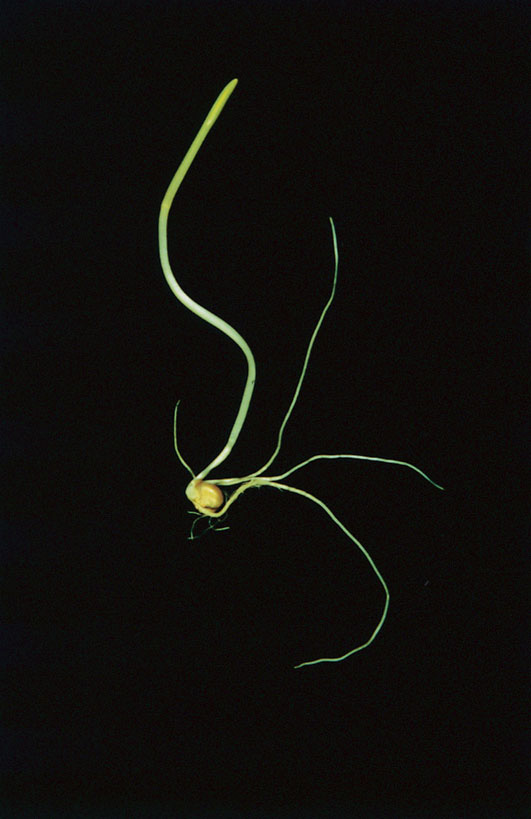 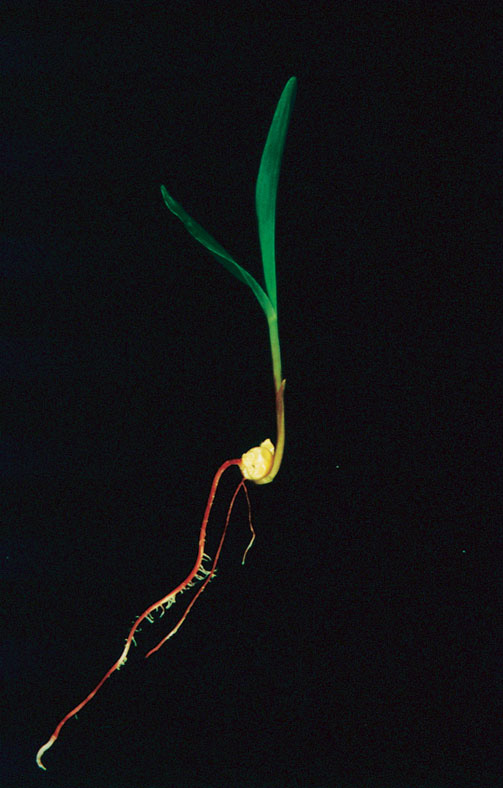 Regaining of color and strength of the seedling after the exposure to light is called as de-etiolation.
The response of plants to light leading to change in their morphological characters/ features is called as – PHOTOMORPHOGENESIS.
PHYTOCHROME
The pigment that can promote photomorphogenesis.
A blue protein pigment with a molecular mass of about 125 kDa. 
Mediates photomorphogenesis responses to red (660 nm) and far-red (730 nm) light.
The response was first observed in relation to the seed germination response of lettuce seeds.
Dark
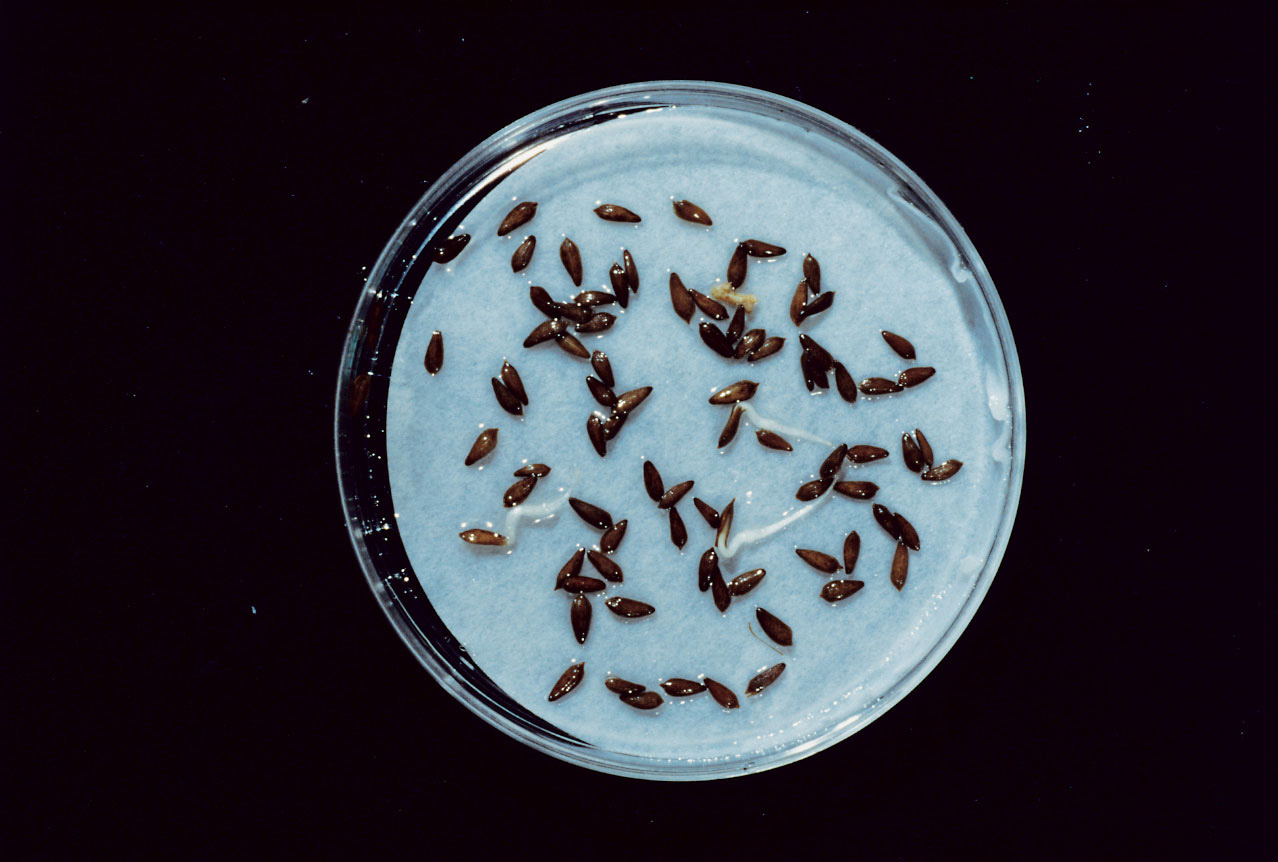 [Speaker Notes: PP1702a.jpg]
Red
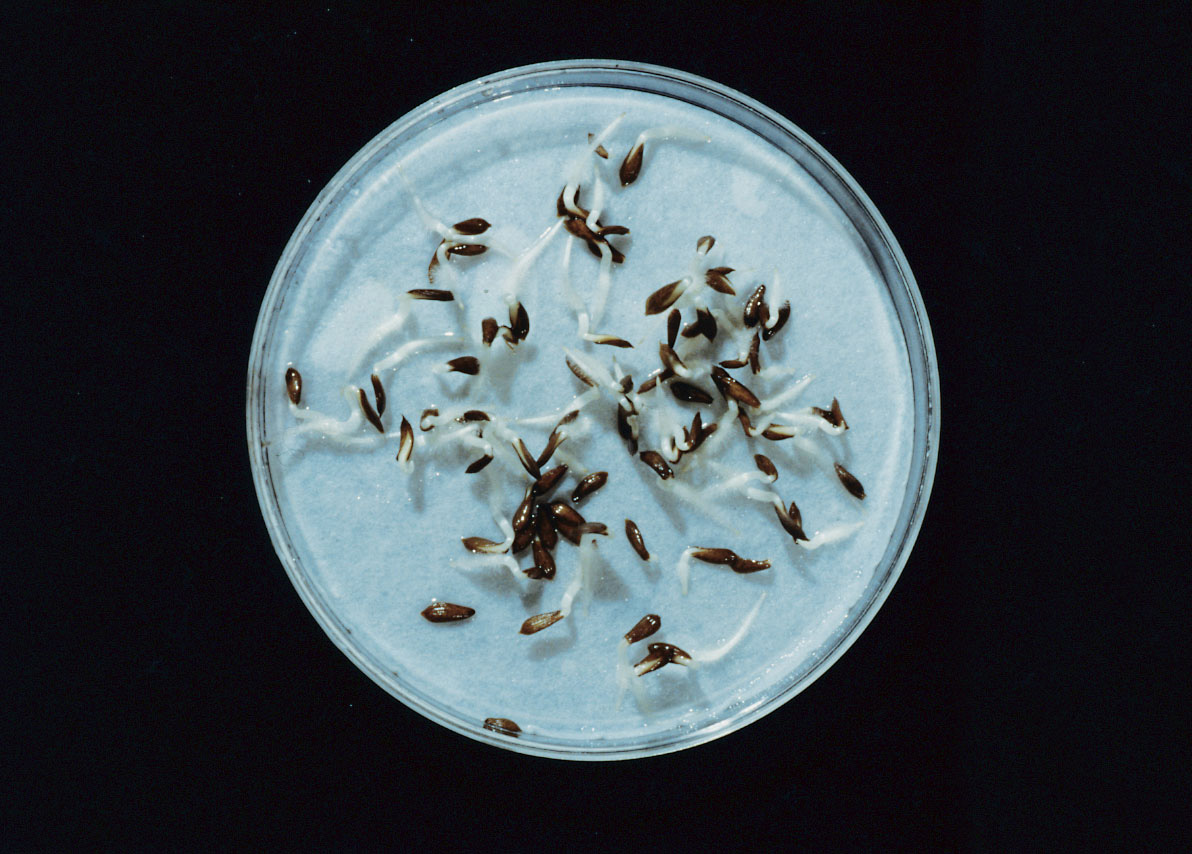 [Speaker Notes: PP1702b.jpg]
Red + Far Red
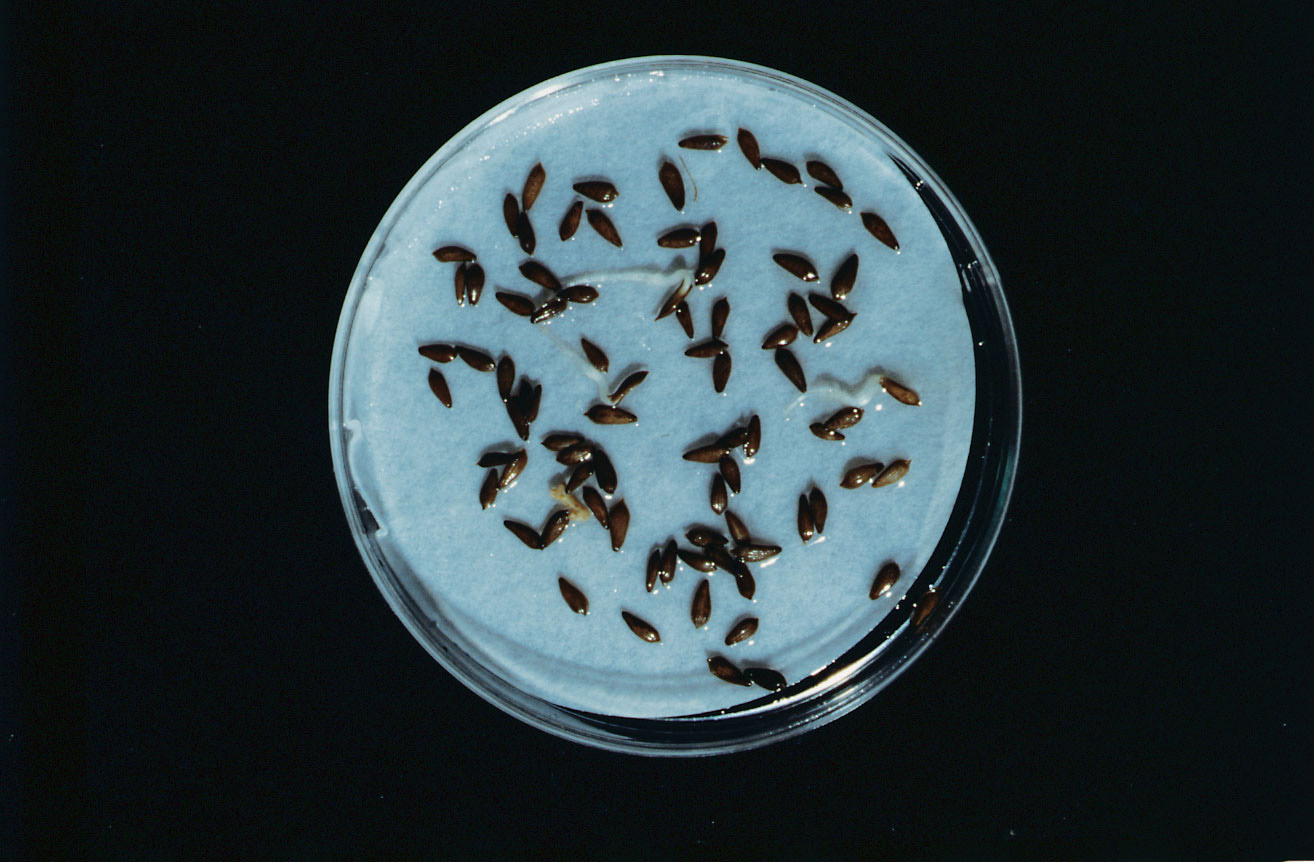 [Speaker Notes: PP1702c.jpg]
Red + Far Red + Red
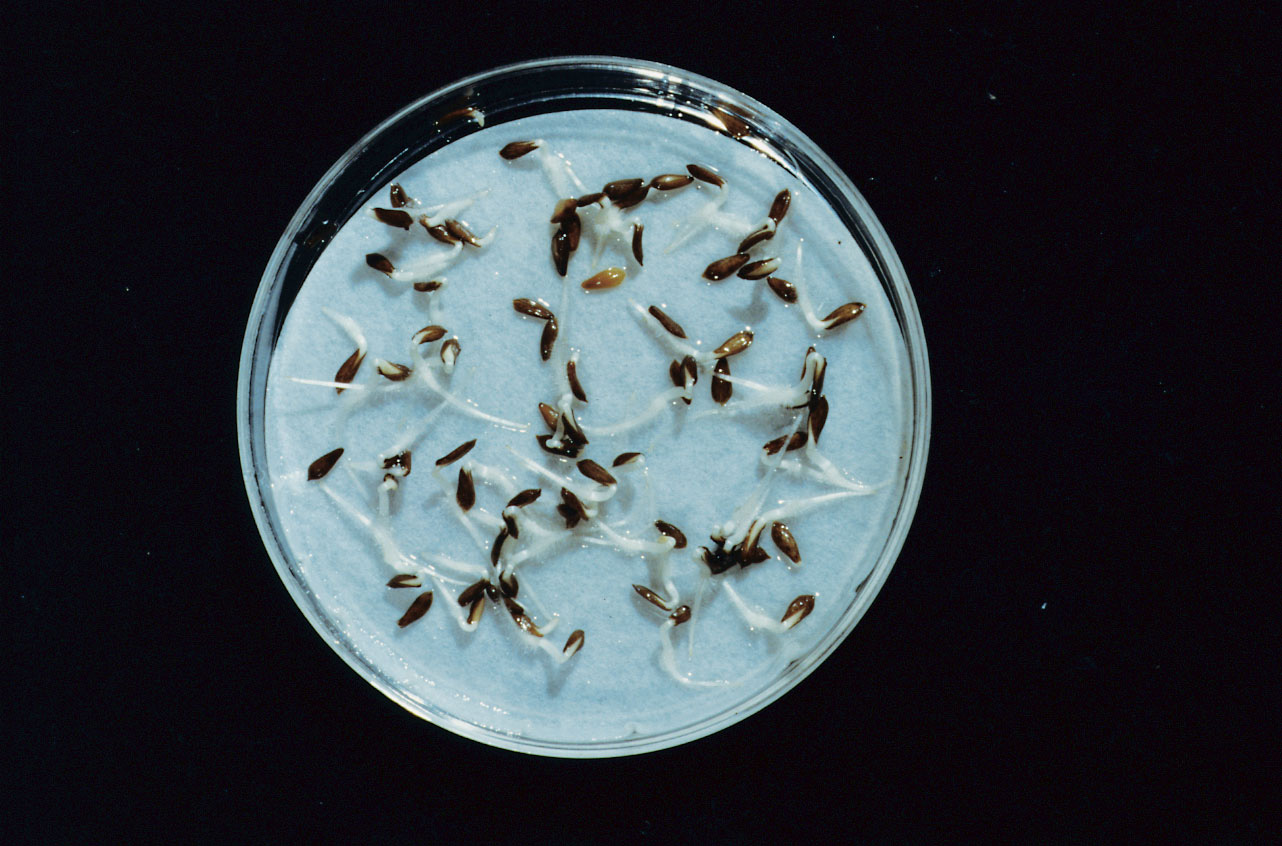 [Speaker Notes: PP1702d.jpg]
R + FR + R + FR
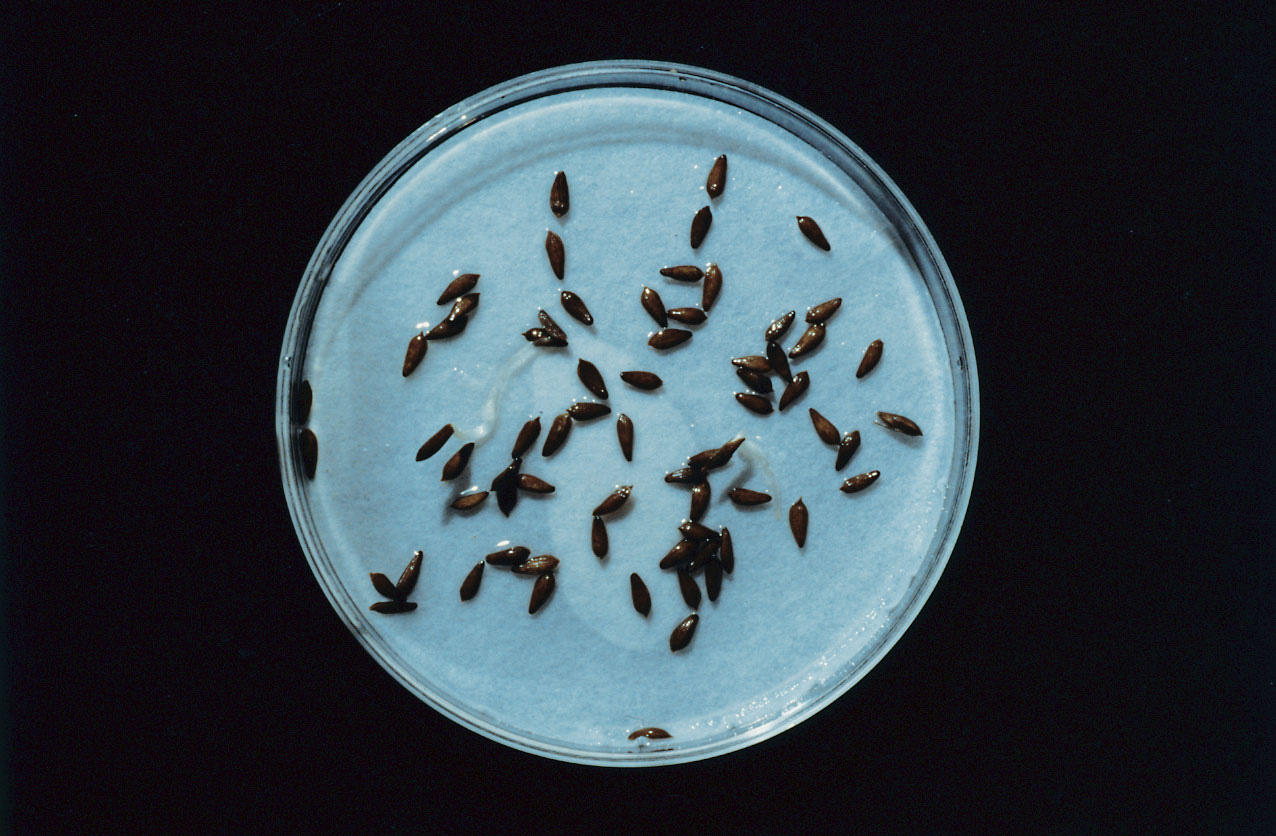 [Speaker Notes: PP1702e.jpg]
Different photoreversible responses induced by phytochrome in a variety of higher and lower plants
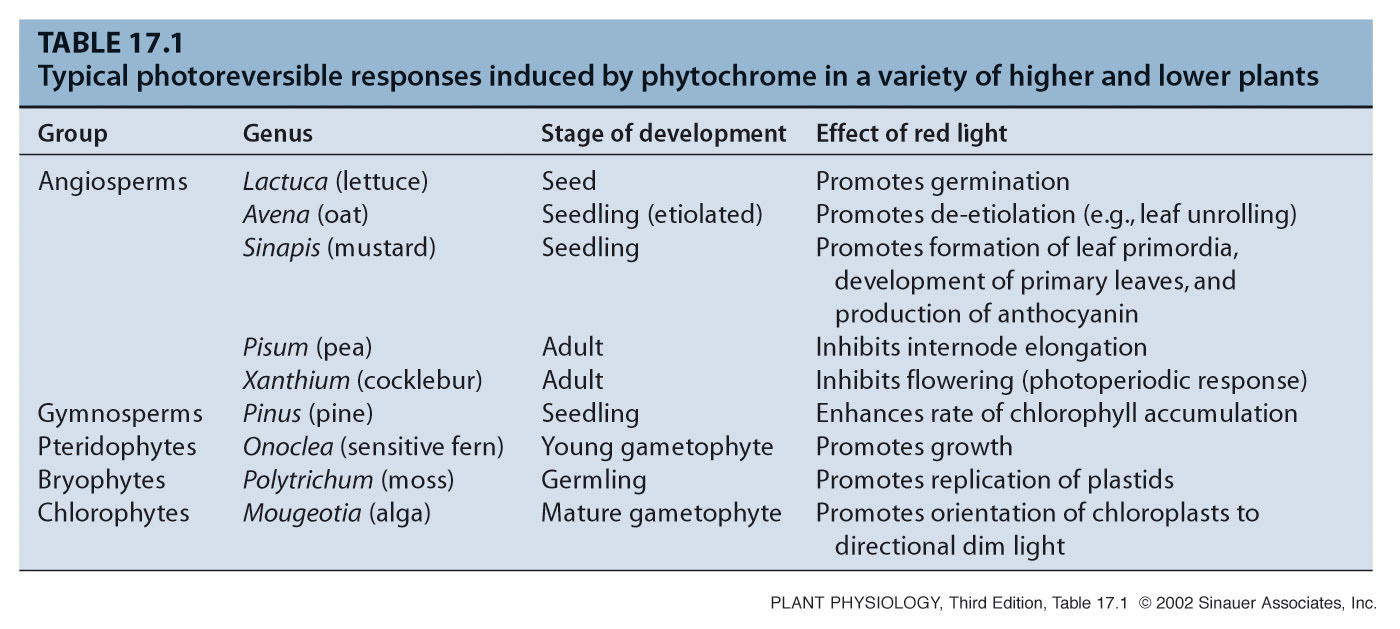 [Speaker Notes: PP17T010.jpg]
Two interpretations of these results were possible:
1 - There are two pigments


2 - There might be a single pigment (Brothwick et al. 1952)
PHYTOCHROME  CAN INTERCONVERT BETWEEN Pr AND Pfr FORMS
Red light
Pr                   Pfr
Far-red light
DARK
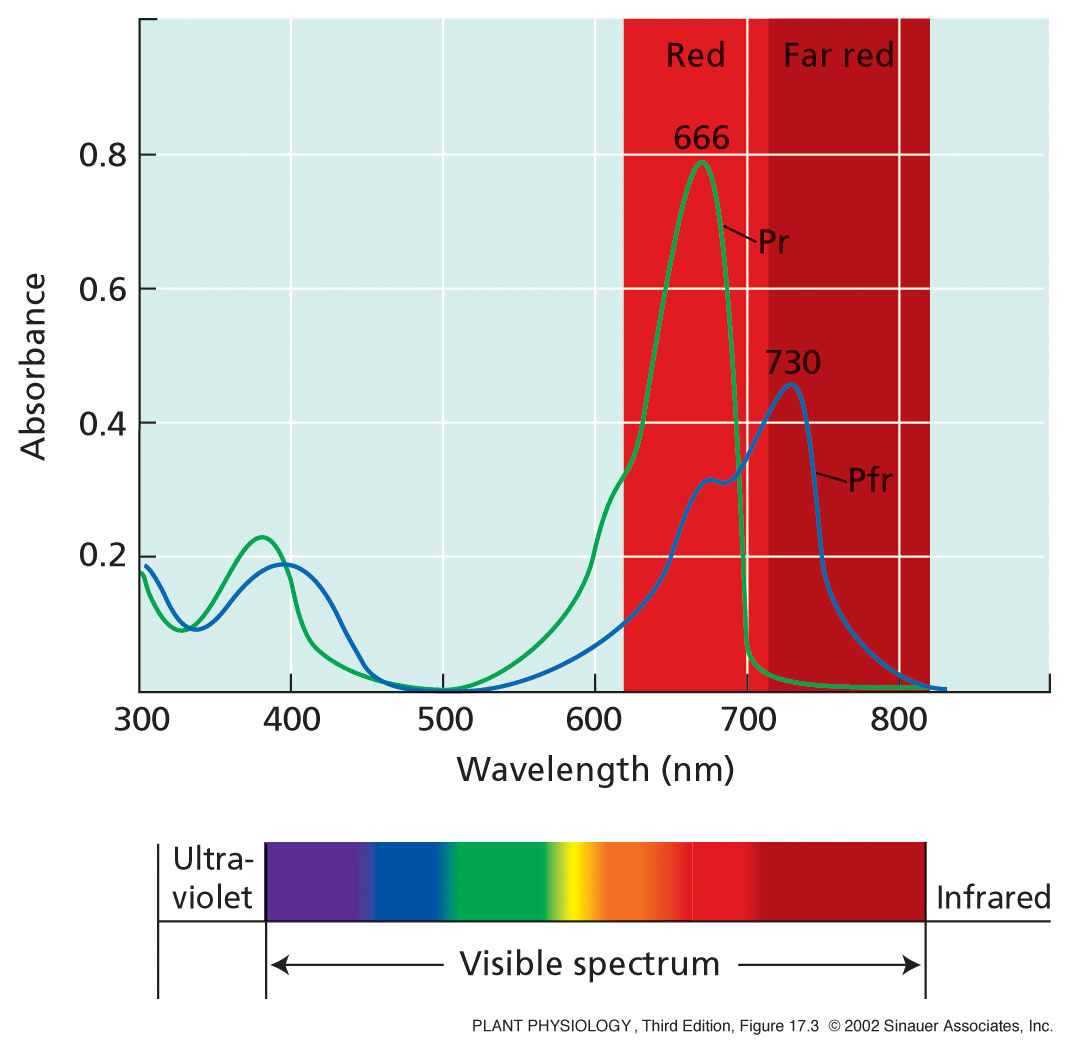 PHOTOSTATIONARY STATE - Red Light
When Pr molecules absorb red light, most are converted to Pfr.

   Since Pfr molecules can also absorb red light (see absorption spectrum), some of the Pfr molecules are converted back to Pr.

  Thus after saturating irradiation with red light, only about 85% conversion of Pr to Pfr occurs.
PHOTOSTATIONARY STATE - Far-red light
When Pfr molecules are exposed to far-red light, nearly all the molecules are converted to the Pr form.

  Since Pr molecules absorb almost no far-red light, there is almost no back reaction from Pr to Pfr.

Thus, after saturating far-red light there is about 97% conversion of Pfr to Pr.
Pfr is the Physiologically Active Form of Phytochrome(Is phytochrome response due to build-up of Pfr or to the loss of Pr?)
In general, the magnitude of the physiological response to red light is proportional to the amount of Pfr produced.

In some cases the magnitude of the response is proportional to the ration of Pfr to Pr, or of Pfr to Ptot.
PHYTOCHROME IS A DIMER  COMPOSED OF TWO POLYPEPTIDES
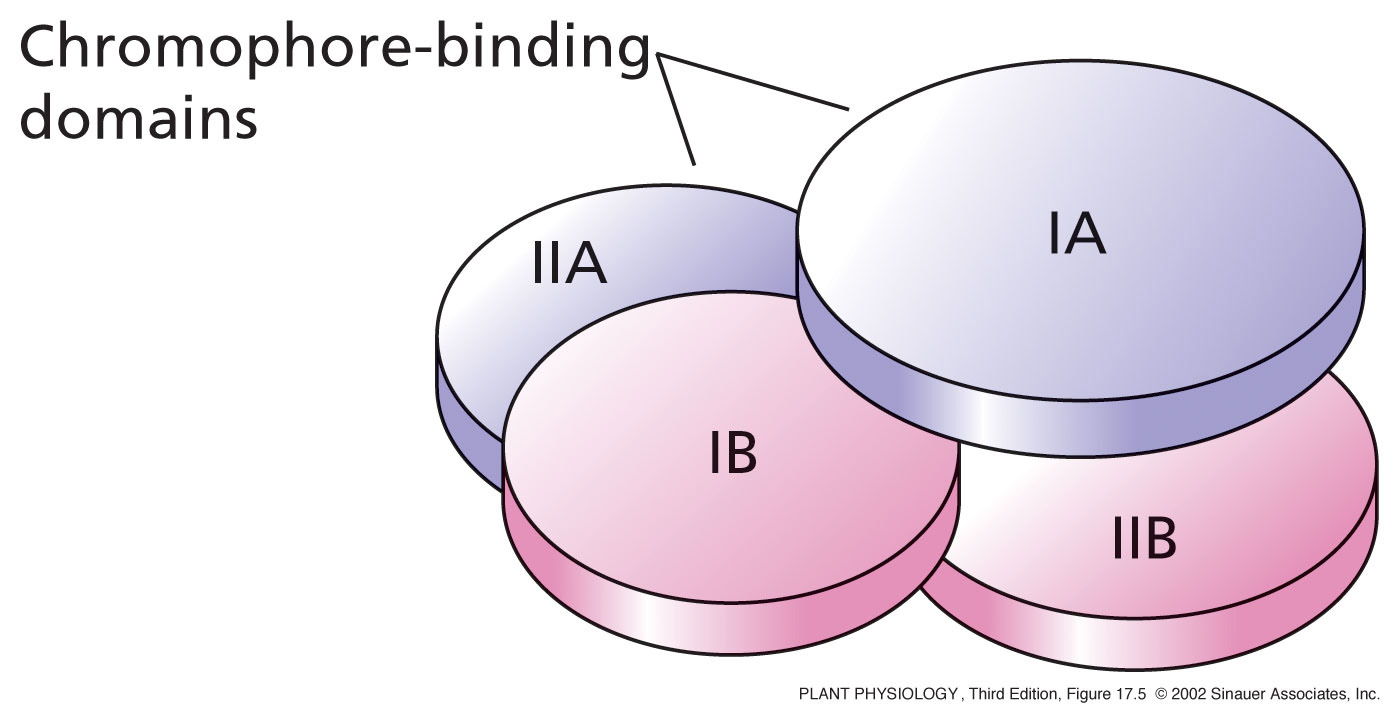 [Speaker Notes: PP17050.jpg]
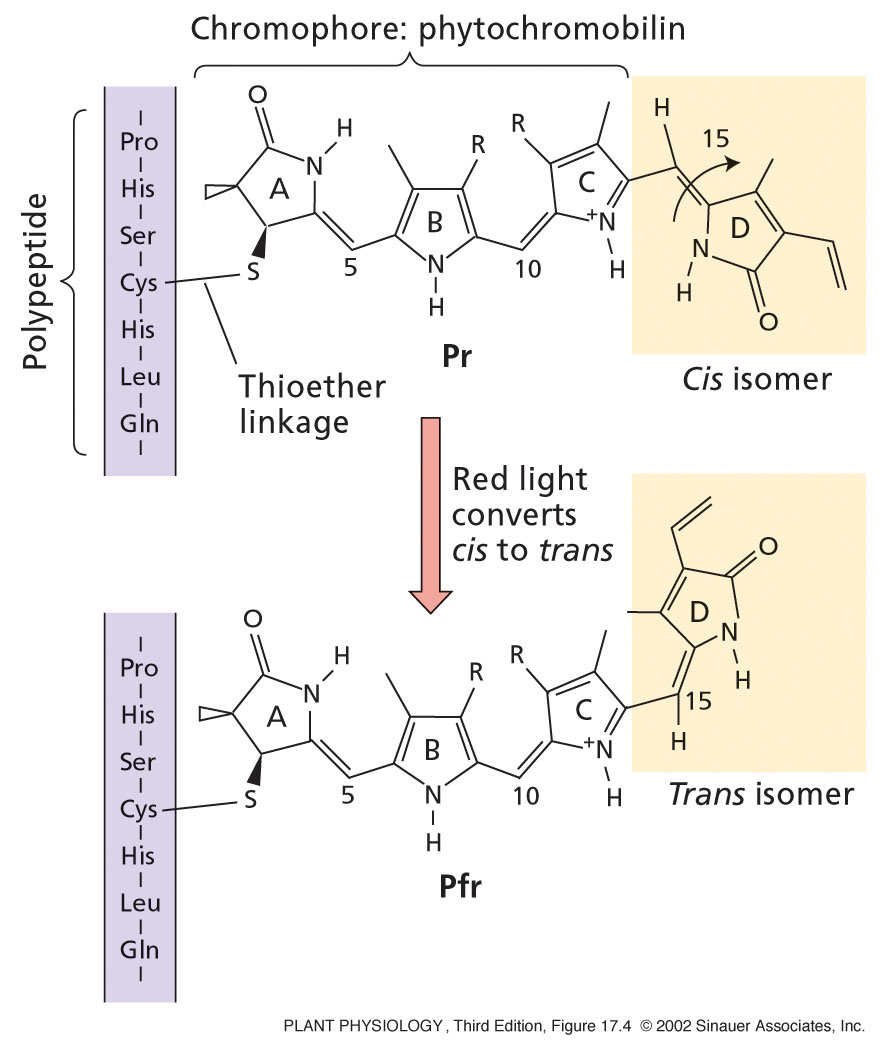 Synthesized in plastids
[Speaker Notes: PP17040.jpg]
Two Types of Phytochrome Have Been identified
Type I 
About 9X more abundant in dark-grown tissues.
The Pfr form is rapidly degraded.
c)  The Pfr form feed-back inhibits its own synthesis.
Type II
Present in in equal amounts with Type I phytochrome in light-grown tissues.
The Pfr form is not degraded.
c)  Synthesis of Type II phytochrome is not feed-back       inhibited by Pfr.
Phytochrome is Encoded By a Multigene Family
1. Arabidopsis has five structurally related phytochrome genes: PHYA, PHYB, PHYC, PHYD, and PHYE.
2. PHYA is the only Type I phytochrome
3. PHYB - PHYE  are all Type II phytochromes.
Types I and II Phytochromes are Regulated Differently
Red
1. PHYA                mRNA                 Pr                    Pfr                    Response
Far-red
Ubiquitin + ATP
Degradation
Degradation
Red
2. PHYB-E                mRNA                 Pr                    Pfr                    Response
Far-red
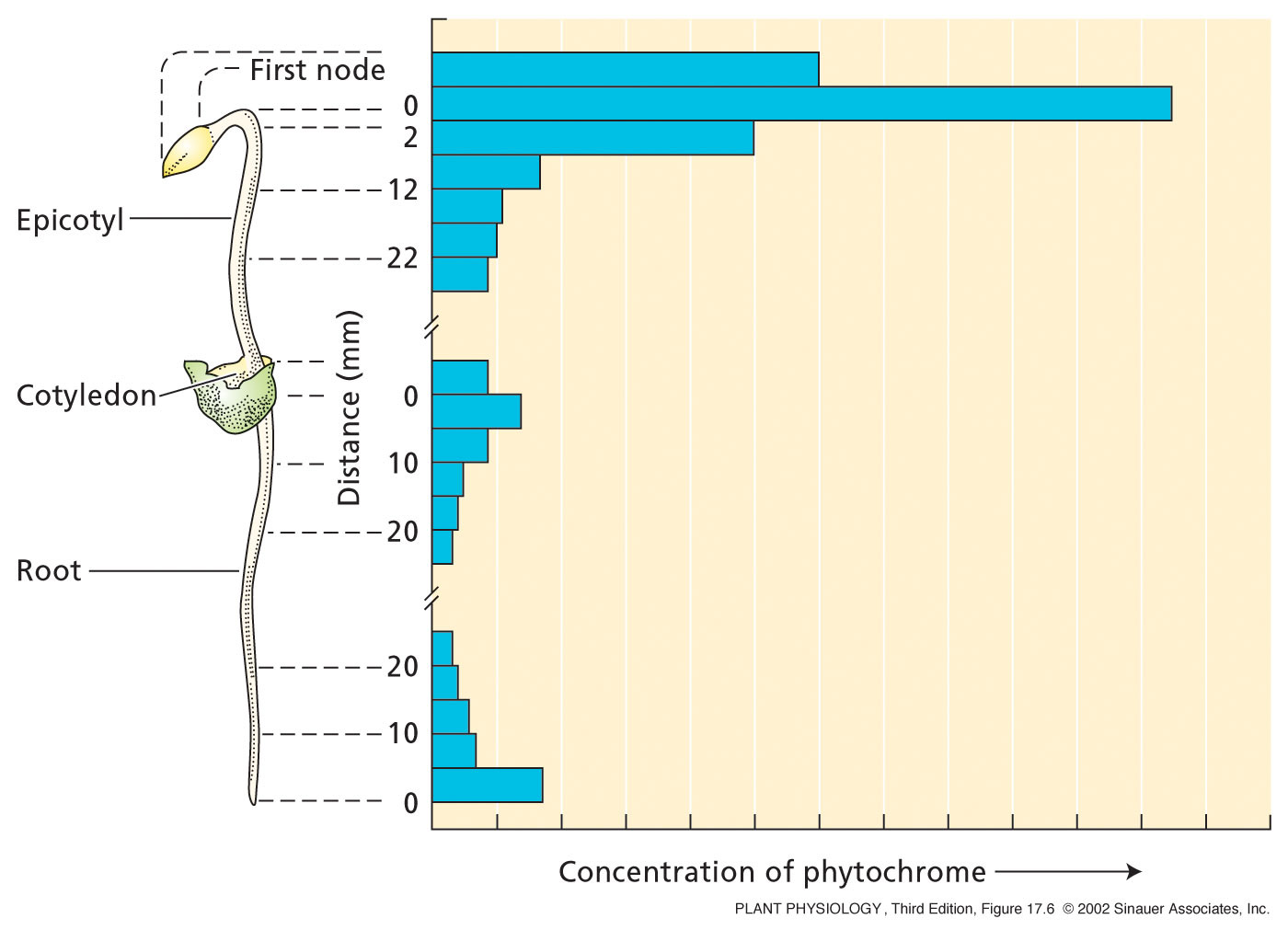 [Speaker Notes: PP17060.jpg]
PHYTOCHROME RESPONSES VARY IN LAG TIME
LAG TIME - THE TIME BETWEEN THE STIMULUS AND THE OBSERVED RESPONSE


A PHYTOCHROME RESPONSES MAY BE RAPID (A FEW MINUTES) OR LONG TERM (SEVERAL WEEKS).
PHYTOCHROME RESPONSES VARY IN THE AMOUNT OF LIGHT REQURIED
A. FLUENCE - TOTAL NUMBER OF PHOTONS IMPINGING ON A UNIT SURFACE AREA (micromoles/m2)

VLFR - VERY LOW FLUENCE RESPONSE

LFR - LOW FLUENCE RESPONSE

B. IRRADIANCE - FLUENCE RATE; NUMBER OF PHOTONS IMPINGING ON UNIT SURFACE AREA  PER UNIT TIME (micromoles/m2/s)

	1. HIR - HIGH IRRADIANCE RESPONSE
VLFRs
Some phytochrome responses can be initiated by fluences as low as 0.0001 μmol m–2, and they saturate at about 0.05 μmol m–2. 
For example: Arabidopsis seeds can be induced to germinate with red light in the range of 0.001 to 0.1 μmol m–2. 
Less than 0.02% of the total phytochrome converted to Pfr.
Because the far-red light converts 97% of the Pfr to Pr, about 3% of the phytochrome remains as Pfr—significantly more than is needed to induce VLFRs. 
Thus, far-red light cannot reverse VLFRs.
LFRs
Cannot be initiated until the fluence reaches 1 μmol m–2 – saturated at 1000 μmol m–2. 
They include most of the red/far-red photoreversible responses.
Both VLFRs and LFRs can be induced by brief pulses of light, provided that the total amount of light energy adds up to the required fluence. 
Two factors: the fluence rate (mol m–2 s–1) and the irradiation time. 
This reciprocal relationship between fluence rate and time is known as the law of reciprocity, which was - R. W. Bunsen and H. E. Roscoe in 1850.
VLFRs and LFRs both obey the law of reciprocity.
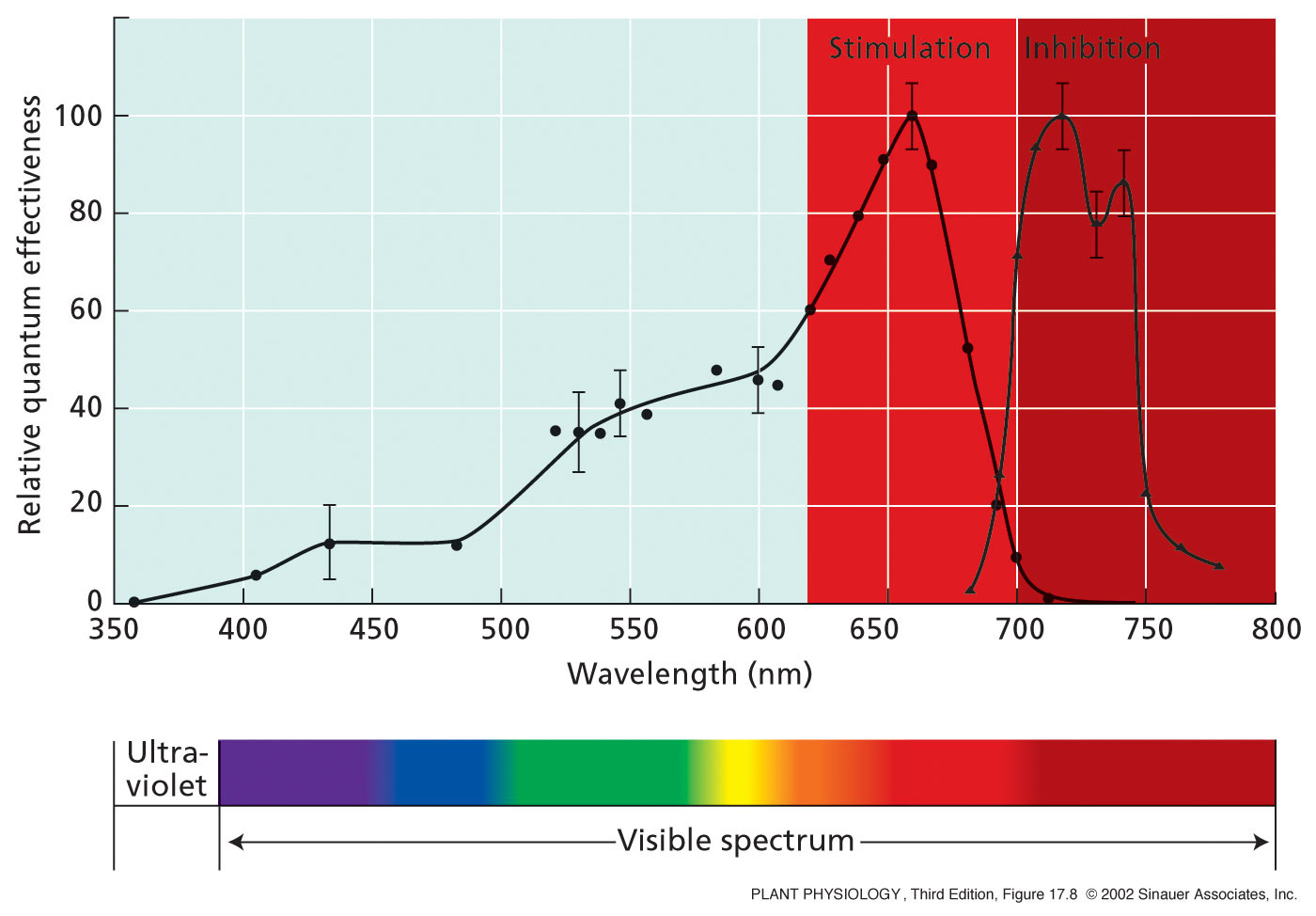 [Speaker Notes: PP17080.jpg]
PHYTOCHROME RESPONSES VARY IN THEIR RECIPROCITY
LAW OF RECIPROCITY - 
		FLUENCE  =  FLUENCE RATE  X  TIME
         (micromoles/m2)  =  (micromoles/m2/sec)  X  (sec)

B. According to the Law of Reciprocity, treating plants with a brief duration of high fluence rate (bright) light will five the same response as treating them with a long duration of low fluence rate (dim) light.

C. Reciprocity applies to most photochemical reactions, like the exposure of film.
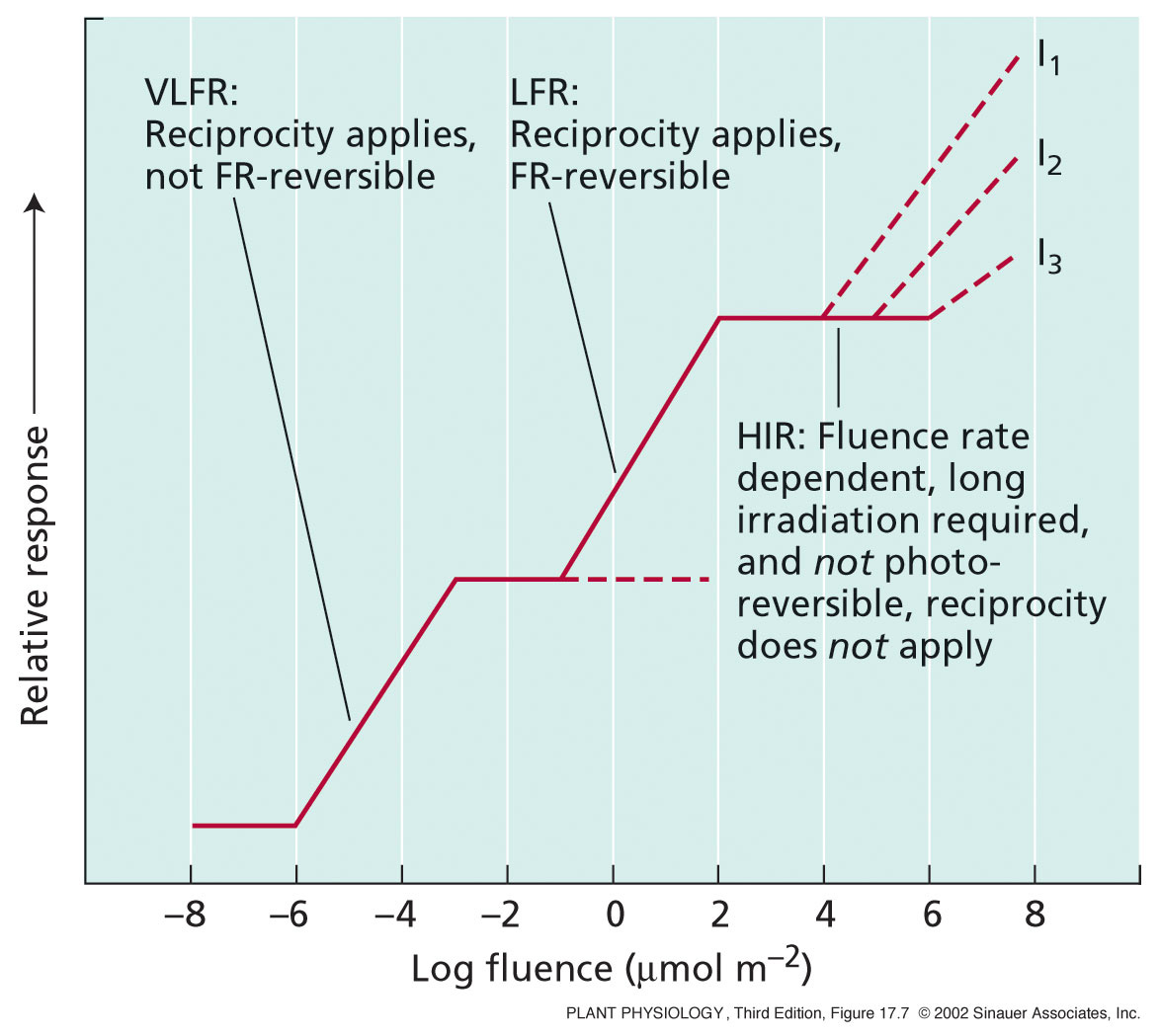 [Speaker Notes: PP17070.jpg]
HIRs
Require prolonged or continuous exposure to light of relatively high irradiance. 
Proportional to irradiance (the brightness of the light) rather than fluence. 
HIRs saturate at much higher fluences than LFRs—at least 100 times higher
Not photoreversible. 
HIRs do not obey the law of reciprocity.
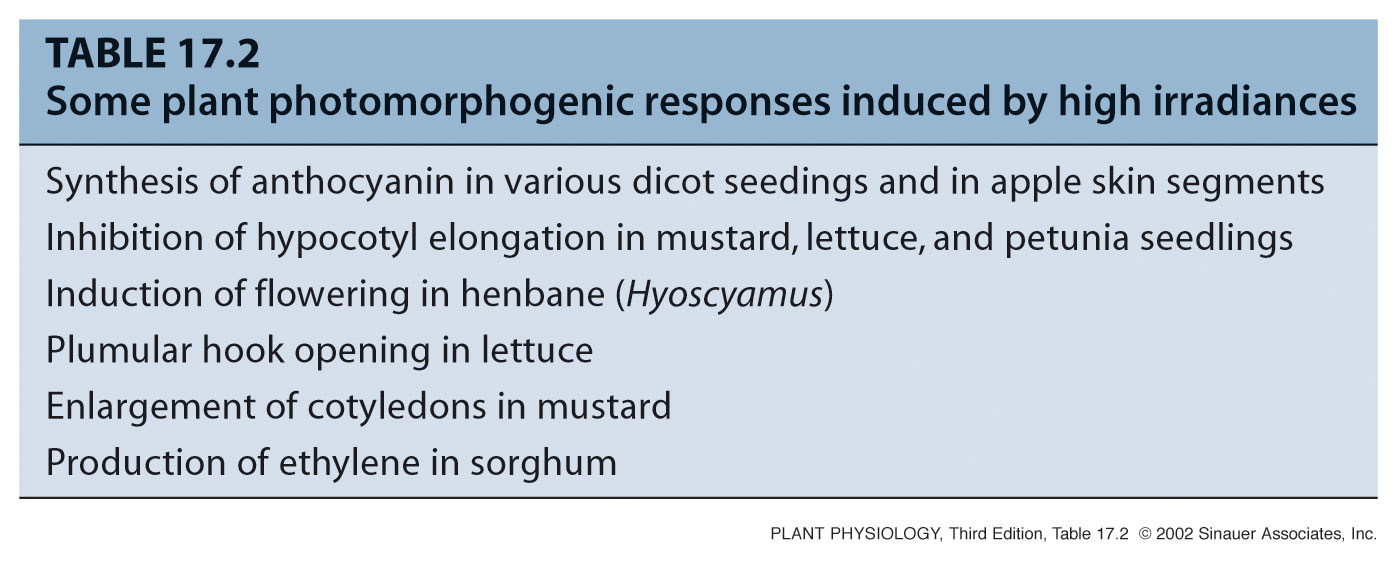 [Speaker Notes: PP17T020.jpg]
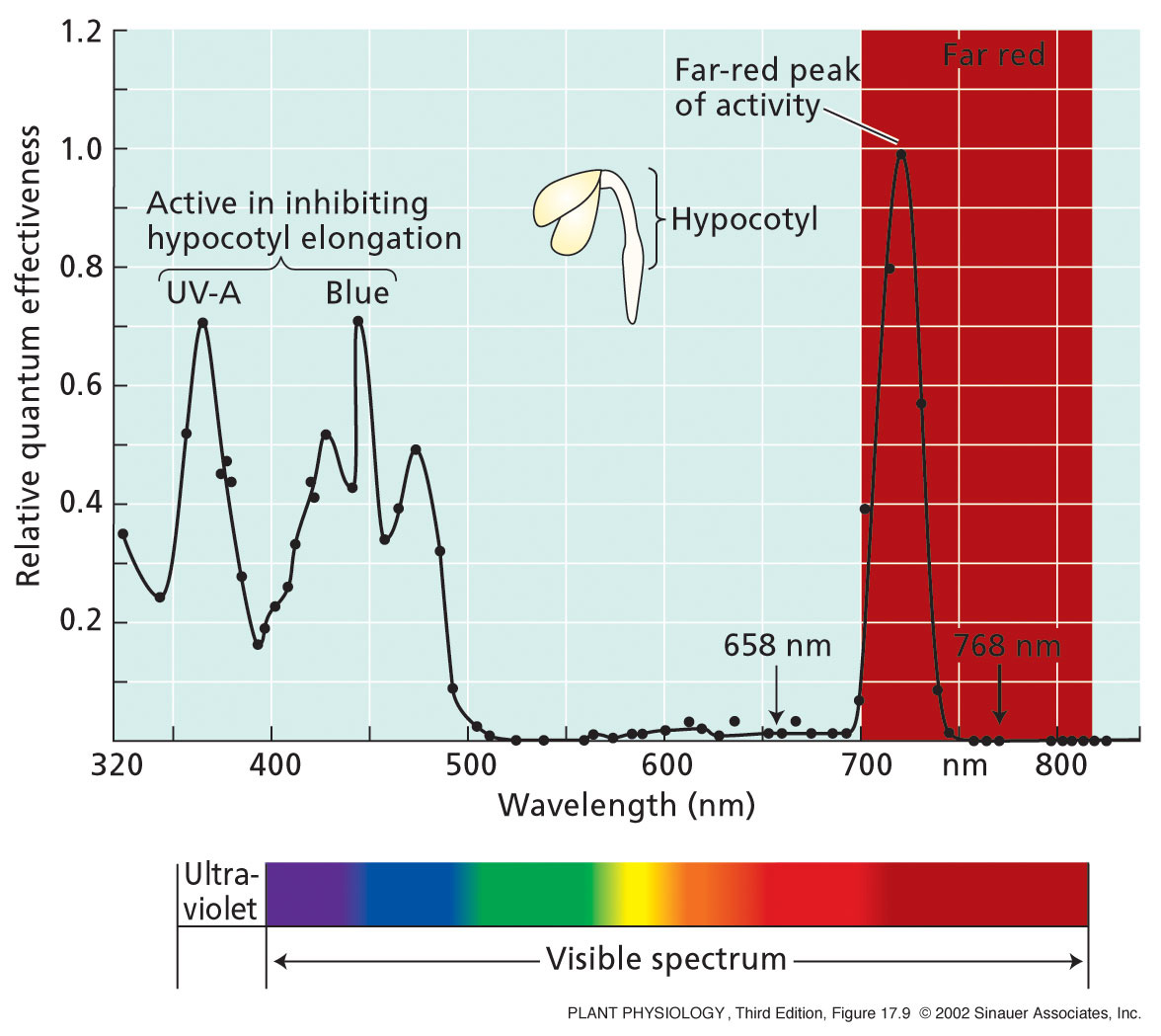 [Speaker Notes: PP17090.jpg]
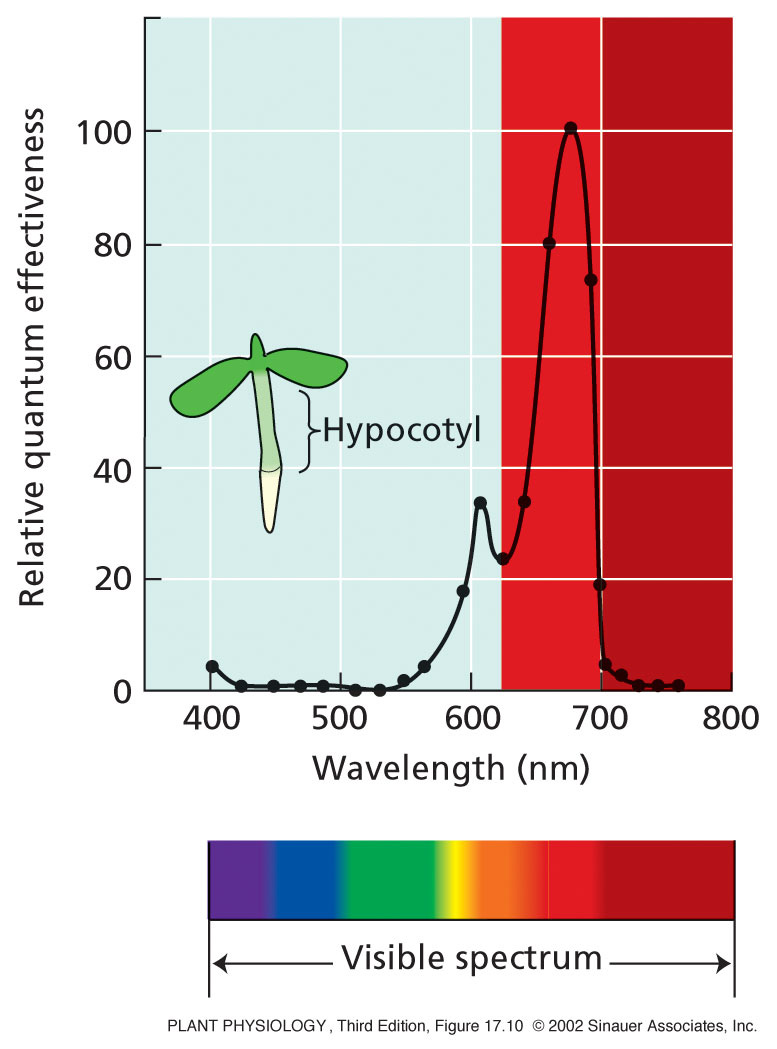 [Speaker Notes: PP17100.jpg]
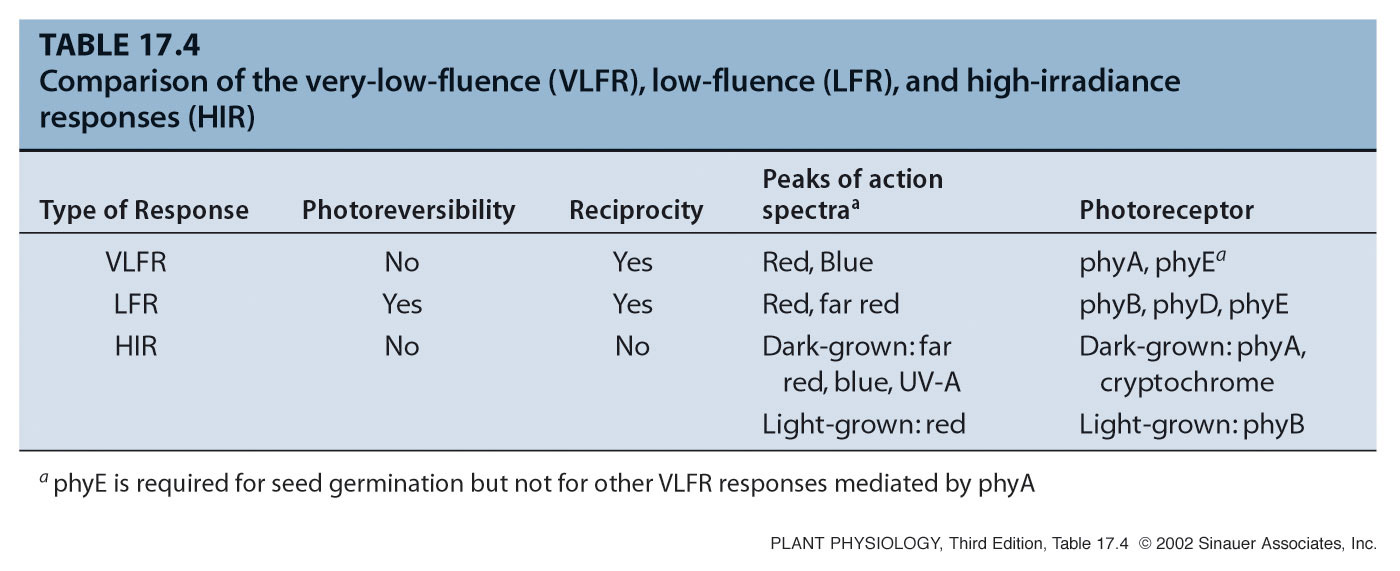 [Speaker Notes: PP17T040.jpg]
ECOLOGICAAL FUNCTIONS OF PHYTOCHROME: SHADE AVOIDANCE
Phytochrome Enables Plants to Adapt to Changing Light Conditions
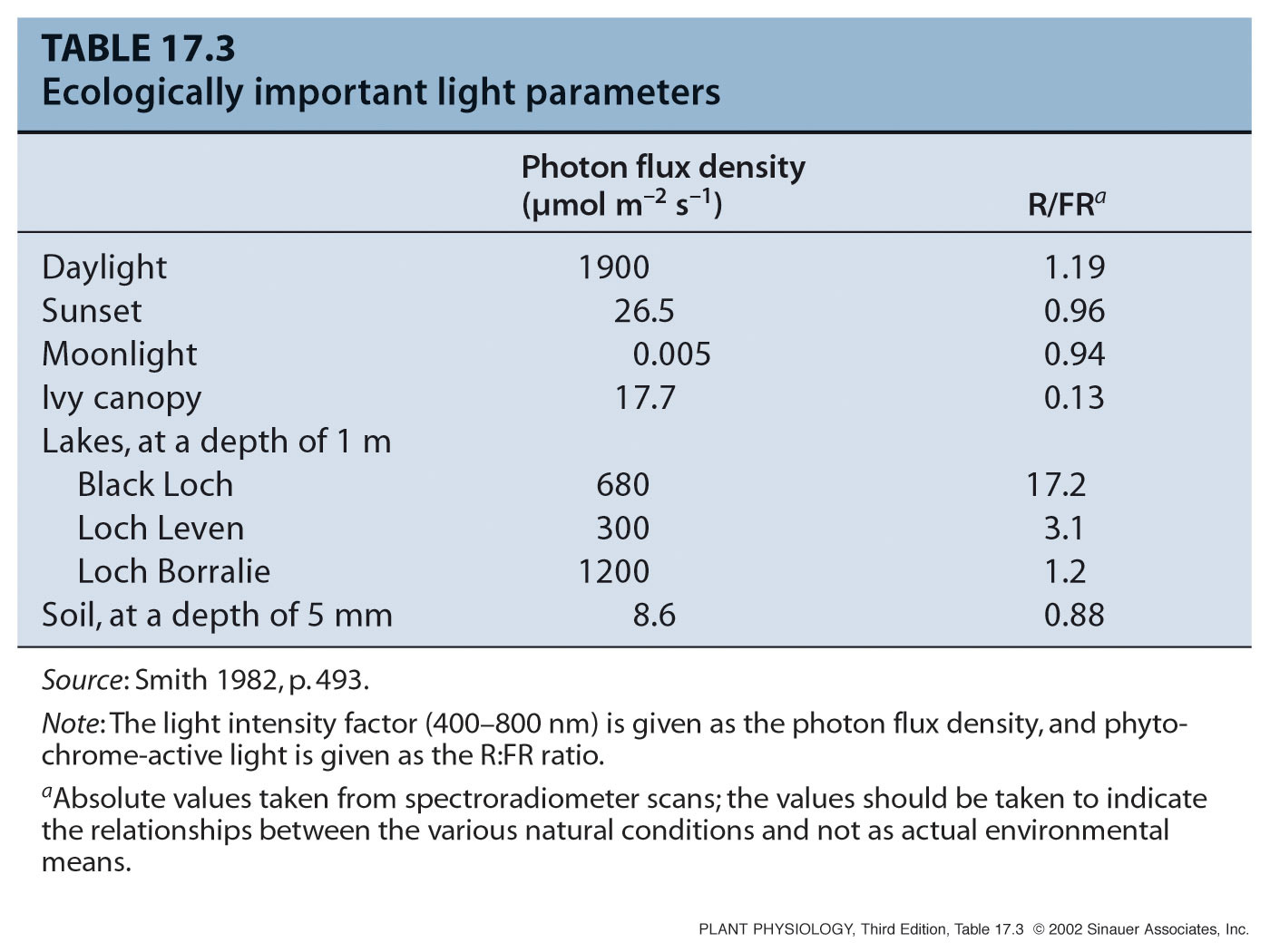 ECOLOGICAL FUNCTIONS OF PHYTOCHROME: SHADE AVOIDANCE
Phytochrome enables plants to sense shading by other plants. 
Plants that increase stem extension in response to shading are said to exhibit a shade avoidance response.
As shading increases, the R:FR ratio decreases. 
Simulated canopy shading induces sun-plants to grow taller. 
This correlation did not hold for “shade plants”.
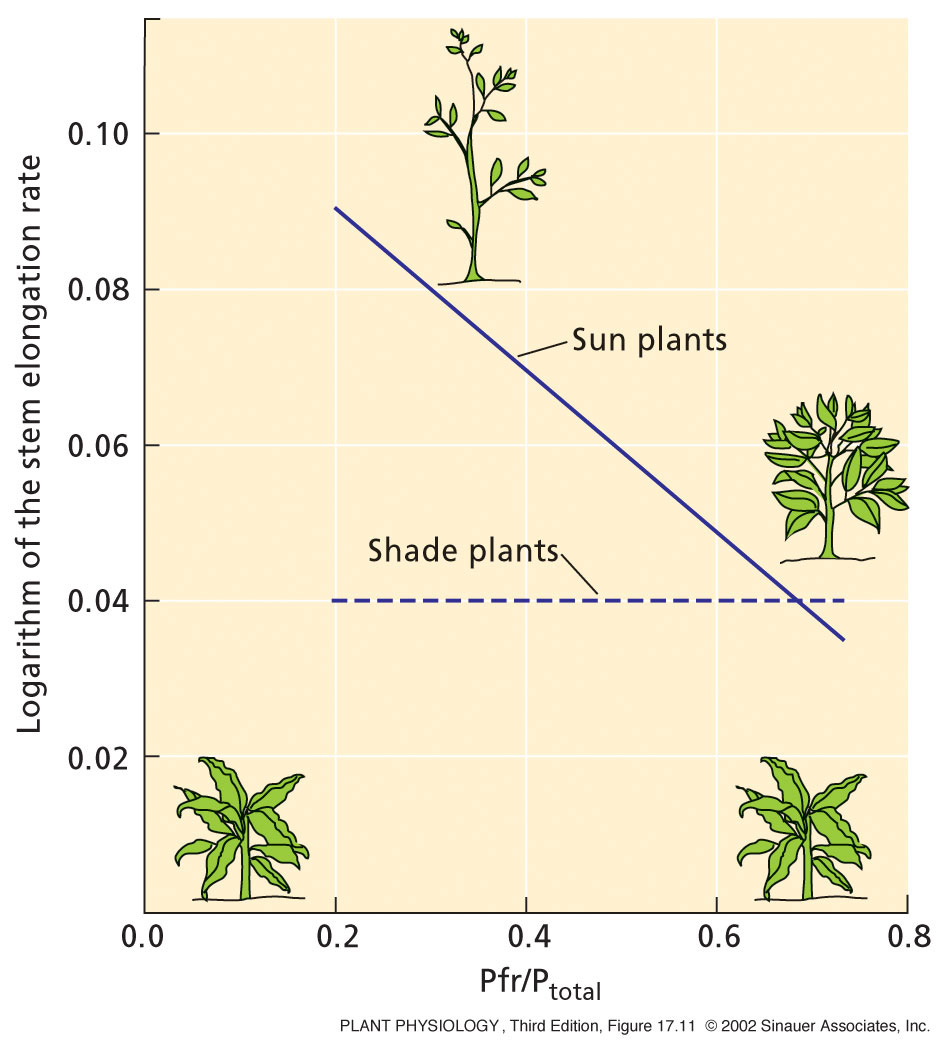 [Speaker Notes: PP17110.jpg]
ECOLOGICAL FUNCTIONS OF PHYTOCHROME: CIRCADIAN RHYTHM
CIRCADIAN RHYTHM = APPROXIMATELY A DAY
PERIOD = TIME BETWEEN SUCCESSIVE PEAKS OR TROUGHS IN A   		CYCLE
ENDOGENOUS RHYTHM = UNAFFECTED BY EXTERNAL STIMULI; 			REGULATED BY INTERNAL FACTORS
OSCILLATOR =  BIOLOGICAL CLOCK MECHANISM
TEMPERATURE COMPENSATION = RHYTHM UNAFFECTED BY 				TEMPERATURE
ENTRAINMENT = ABILITY OF A STIMULUS (TYPICALLY LIGHT) TO  		RESET OR SYNCHRONIZE THE RHYTHM.
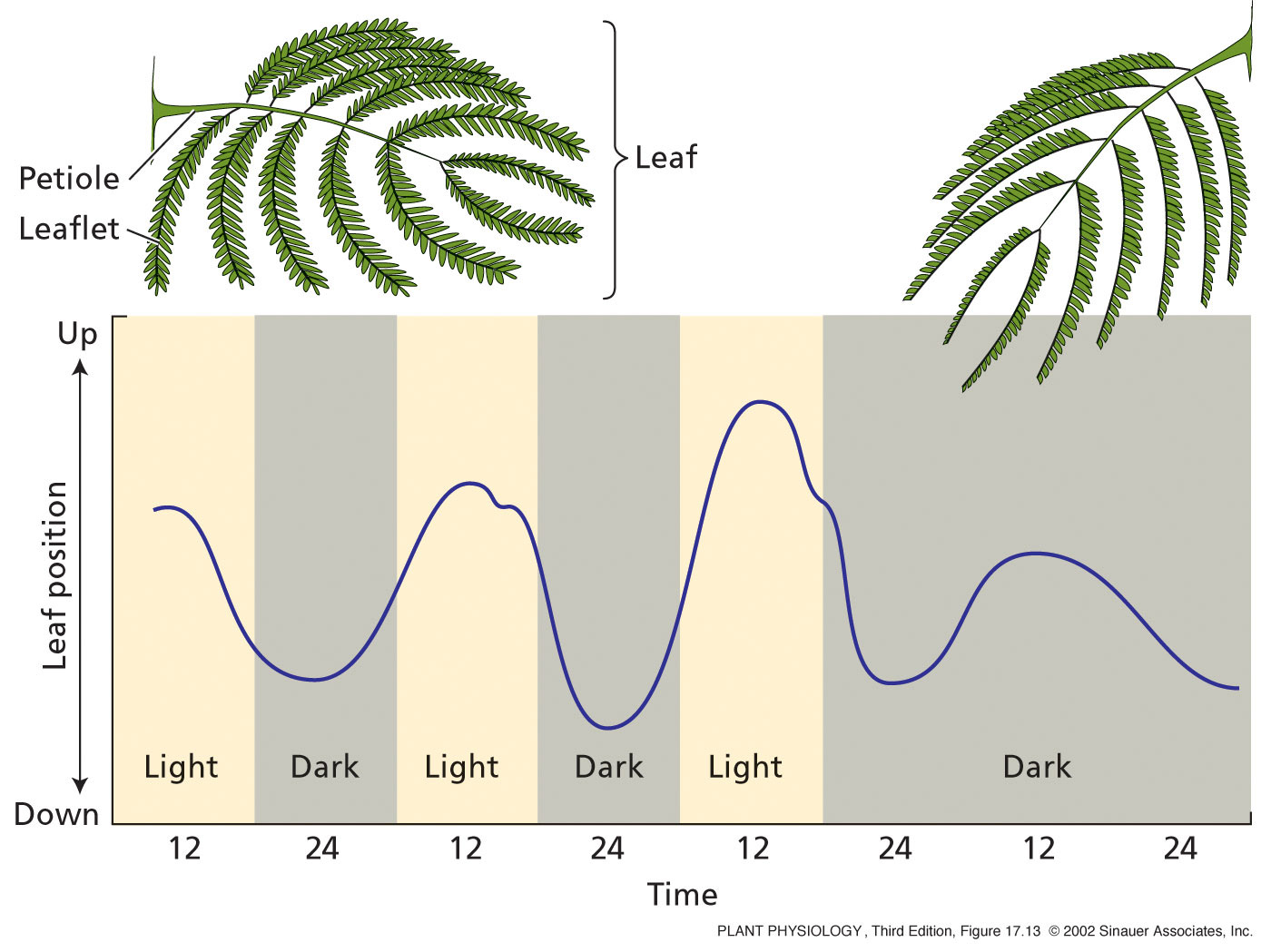 [Speaker Notes: PP17130.jpg]
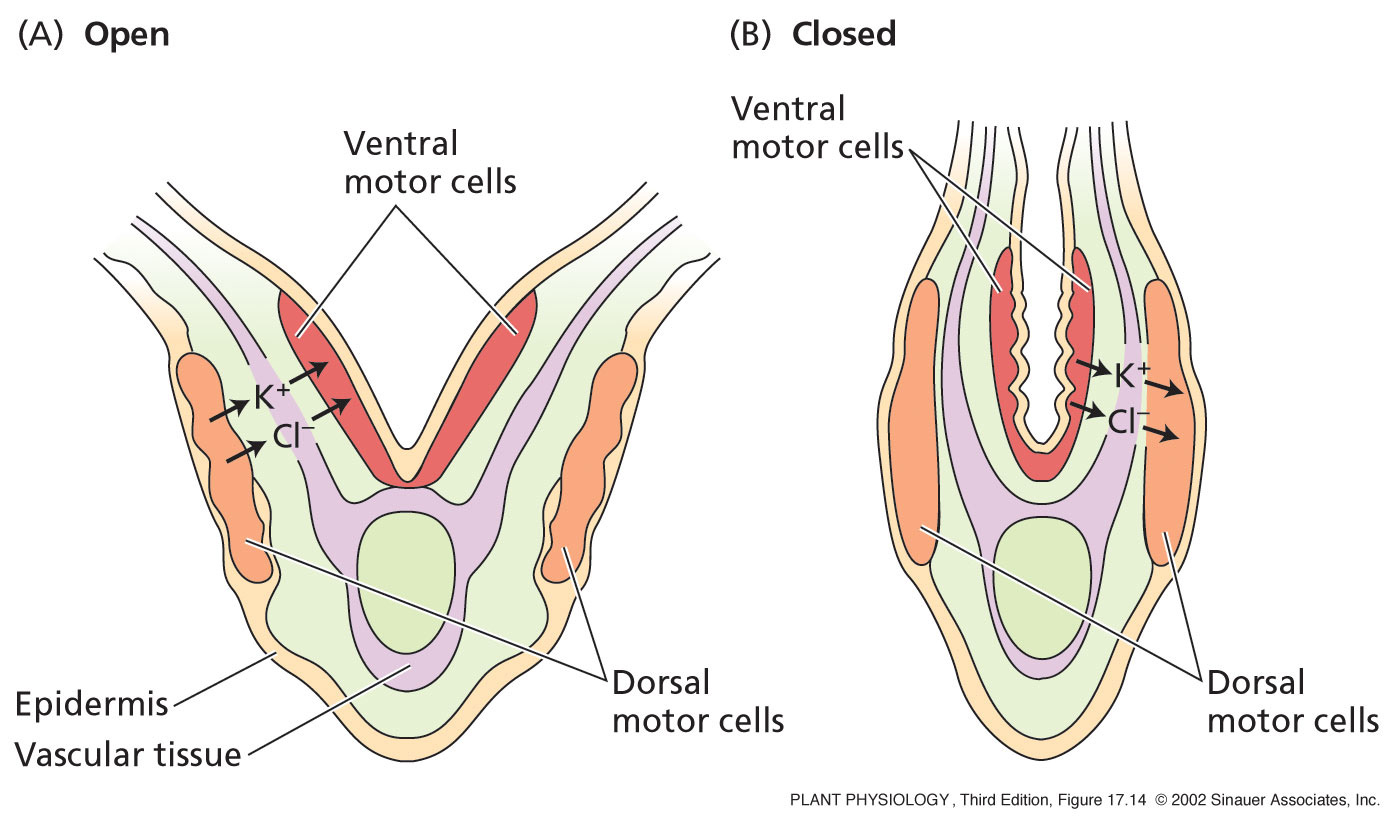 [Speaker Notes: PP17140.jpg]
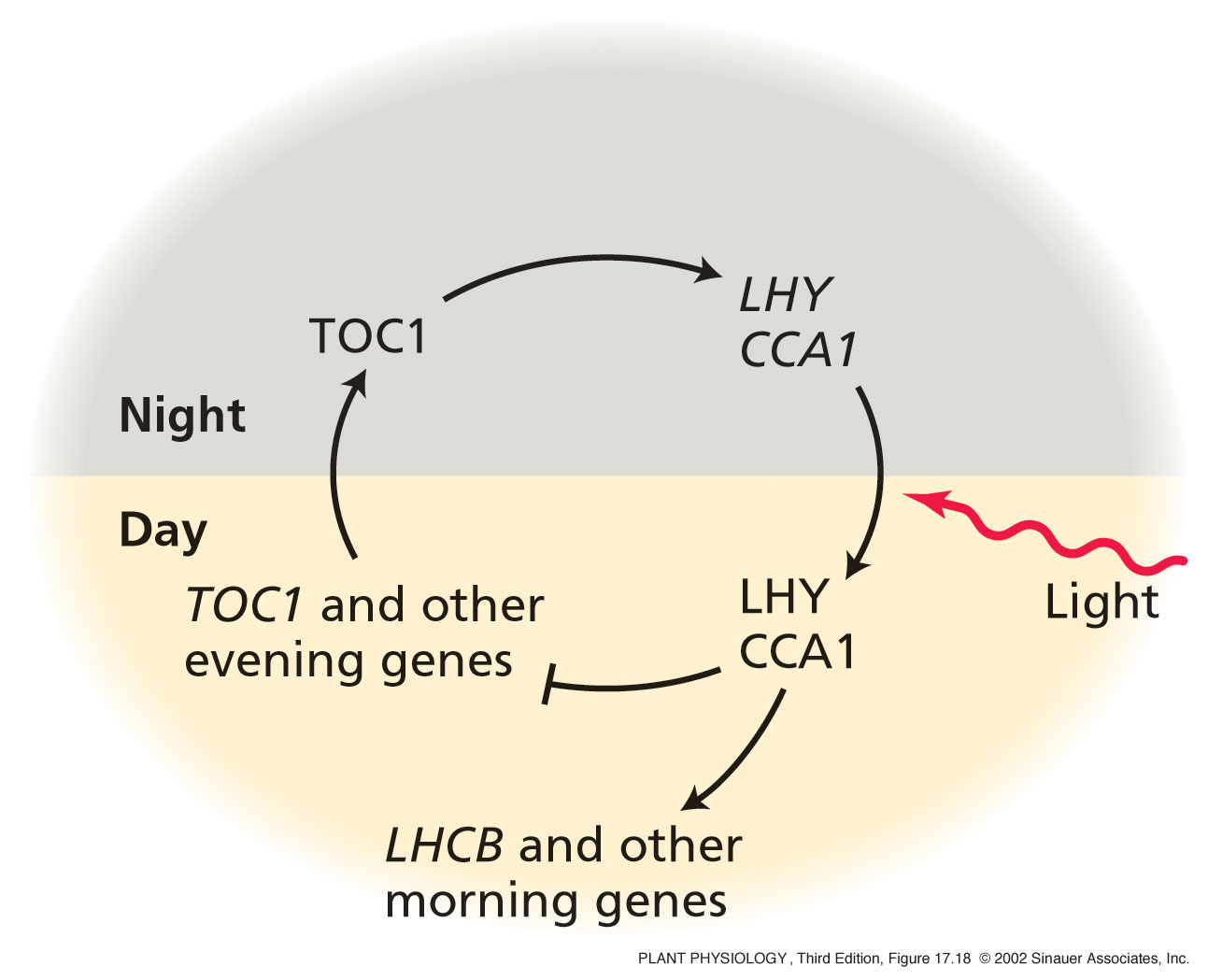 THE CIRCADIAN OSCILLATOR INVOLVES A TRANSCRIPTIONAL NEGATIVE FEEDBACK LOOP
[Speaker Notes: PP17180.jpg]
DIFFERENT PHYTOCHROMES HAVE DIFFERENT ECOLOGICAL FUNCTIONS
PHYTOCHROME B MEDIATES THE RESPONSE TO CONTINUOUS RED OR WHITE LIGHT

PHYTOCHROME A IS REQUIRED FOR THE RESPONSE TO CONTINUOUS FAR-RED LIGHT

PHYA AND PHYB CAN HAVE MUTUALLY ANTAGONISTIC EFFECTS
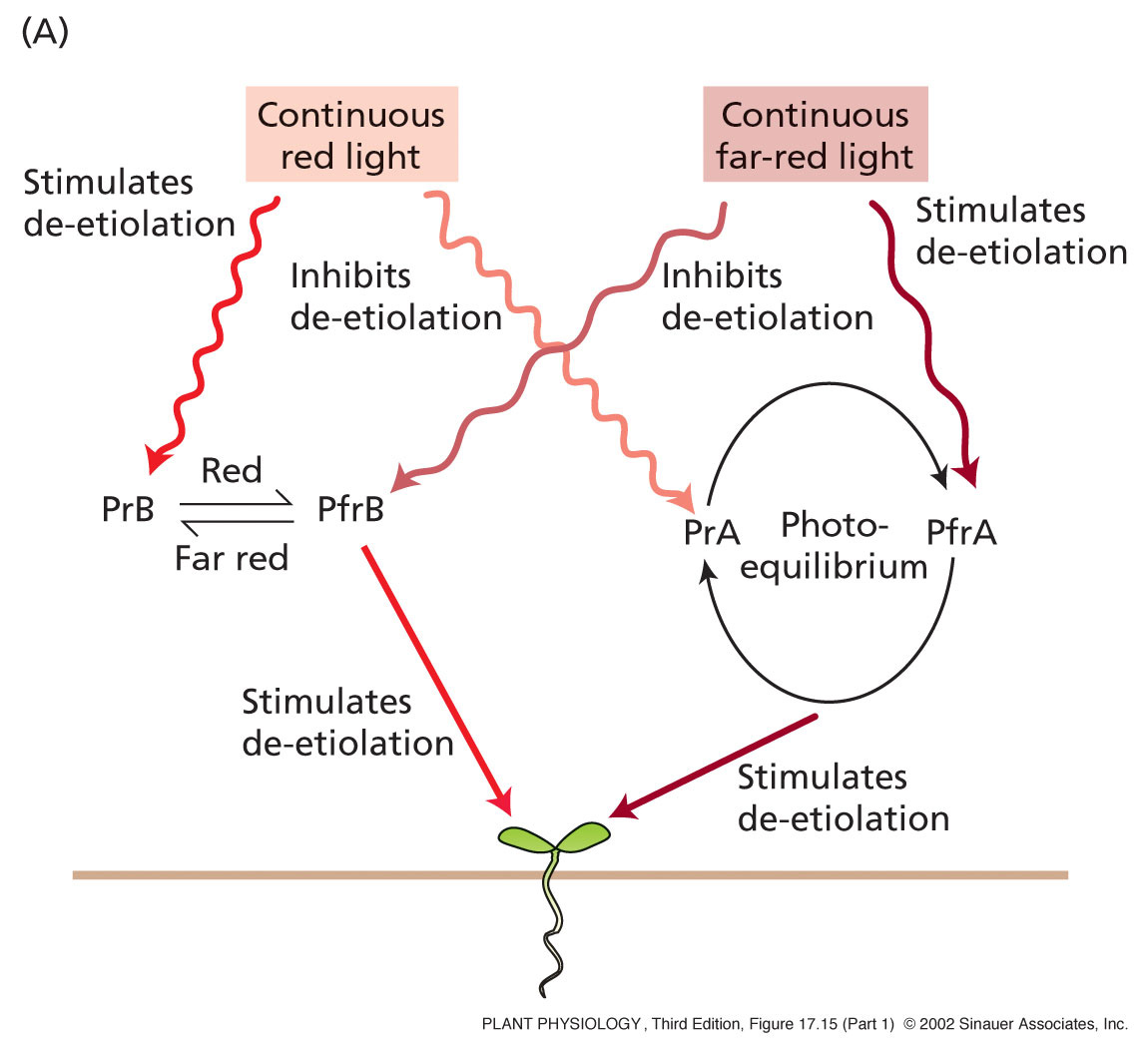 [Speaker Notes: PP17151.jpg]
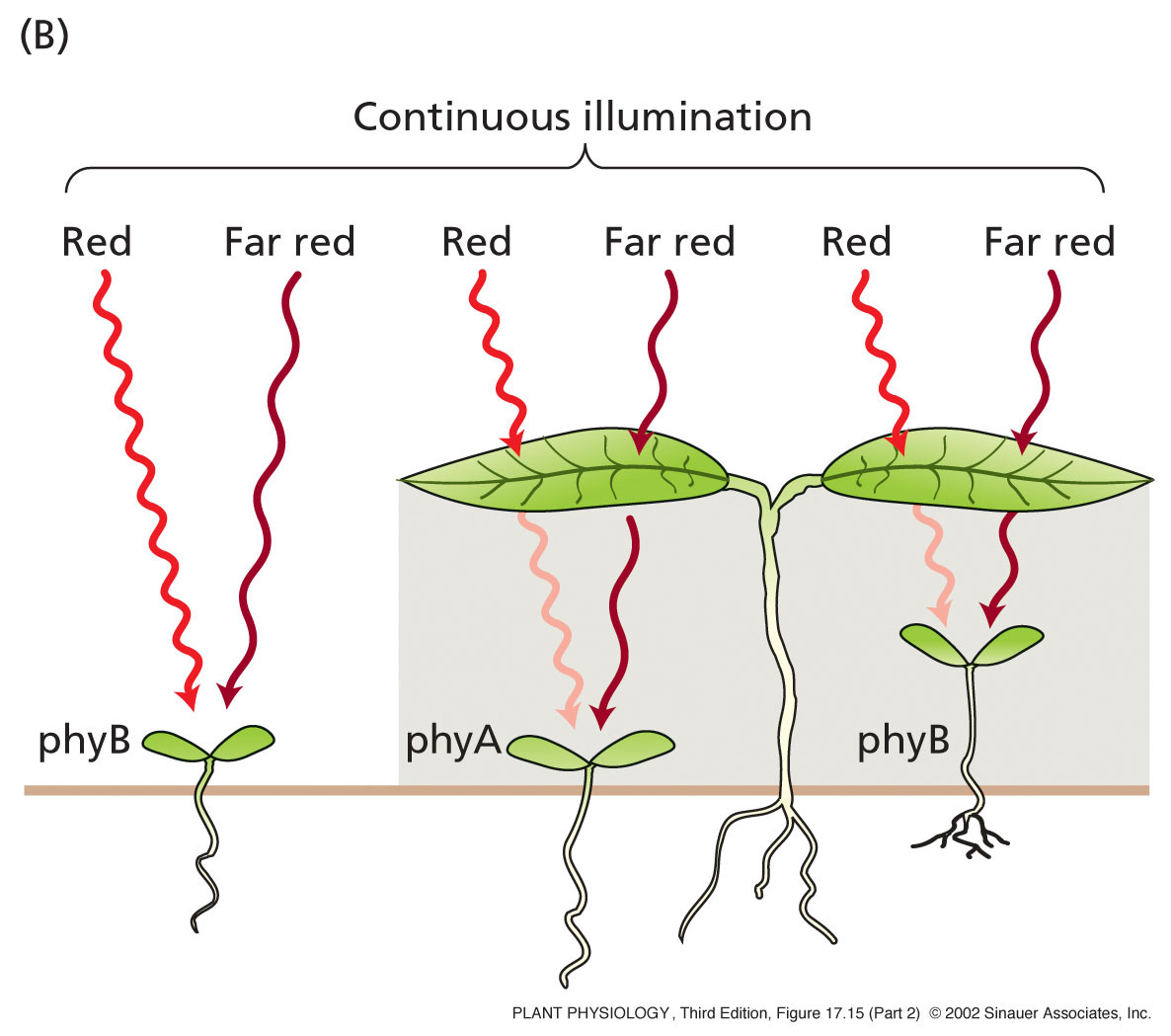 [Speaker Notes: PP17152.jpg]
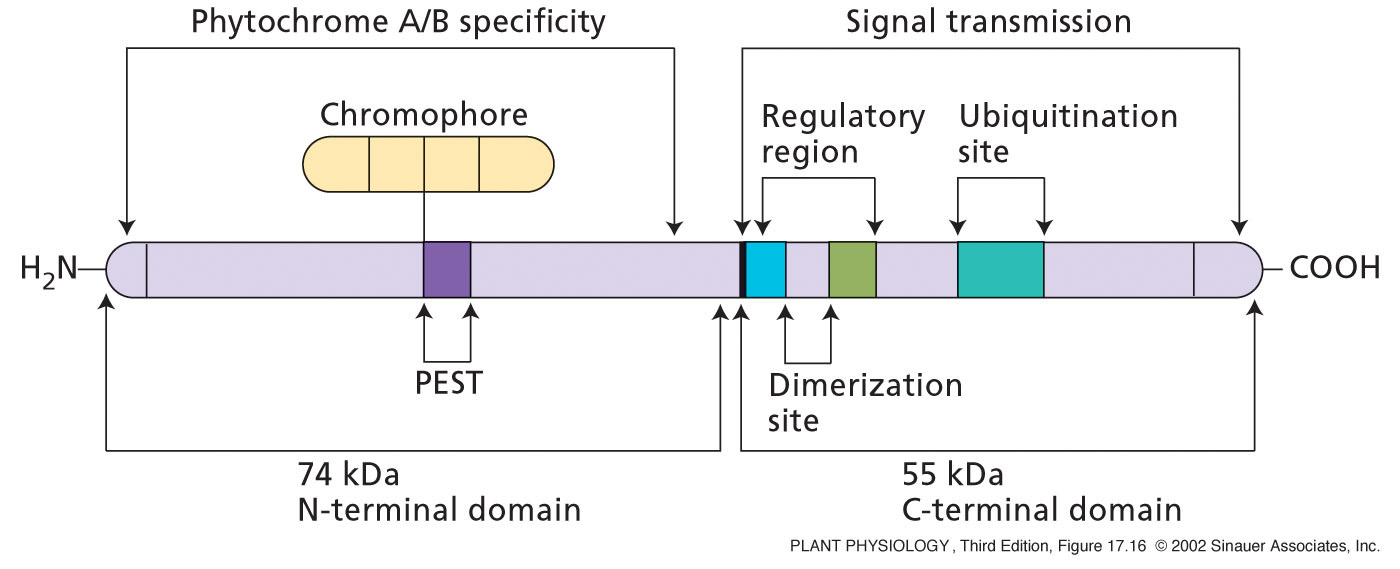 [Speaker Notes: PP17160.jpg]